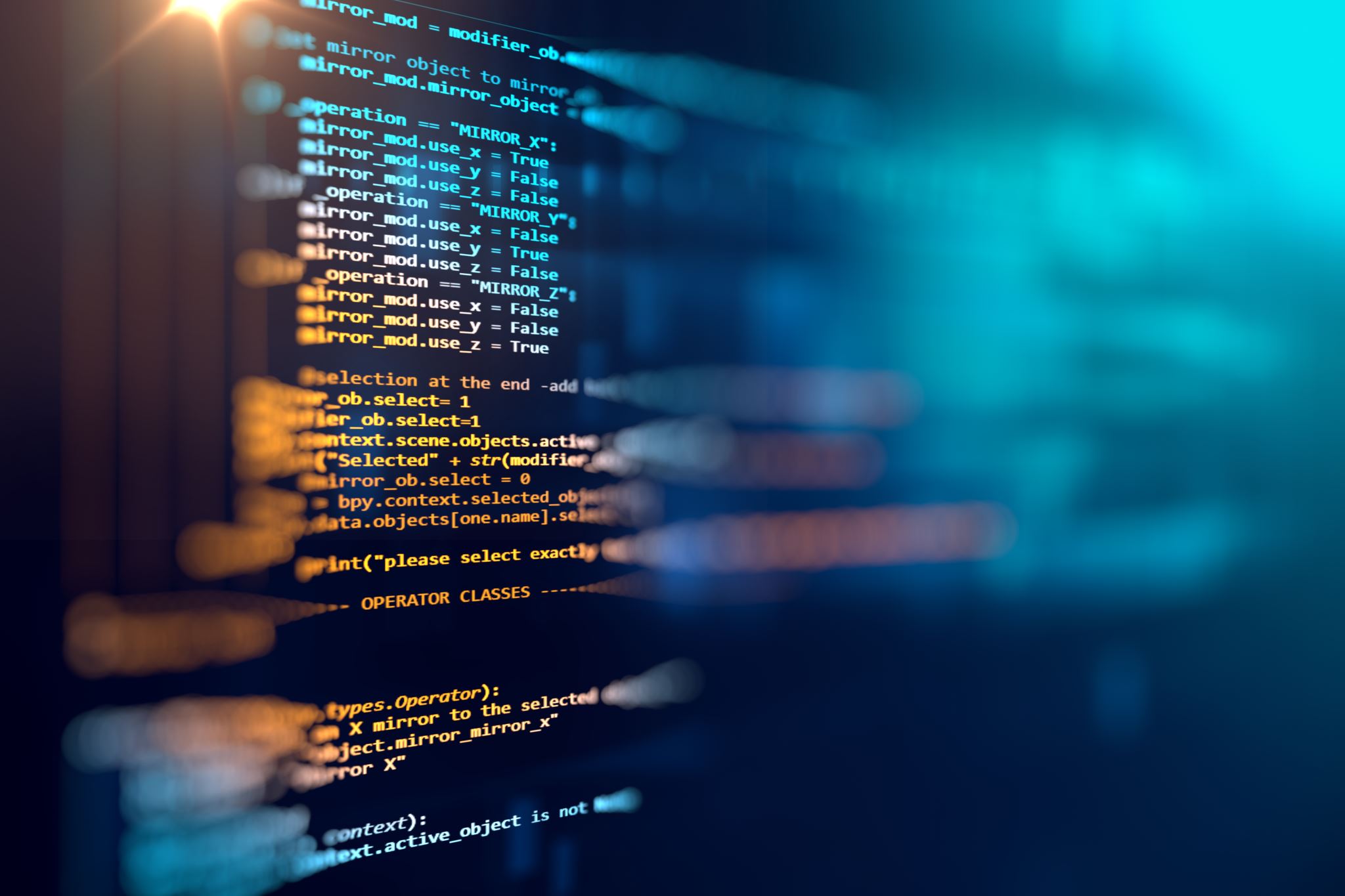 Internet Security
Bezpieczeństwo w intrenecie
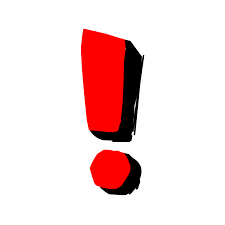 Remember! YOU AREN'T ANYMOUS ON THE INTERNET!
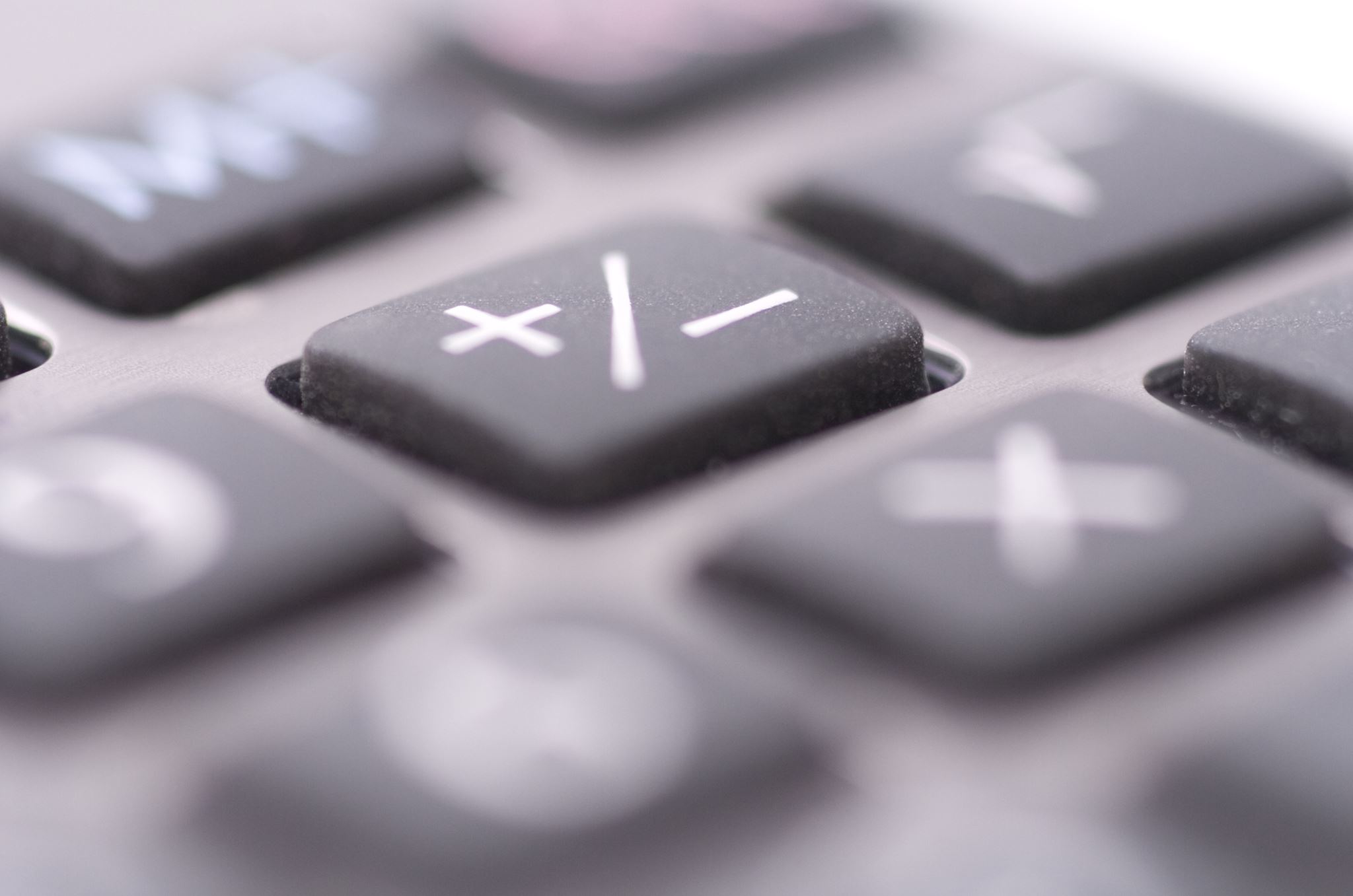 DON'T WRITE DOWN YOUR PASSWORD
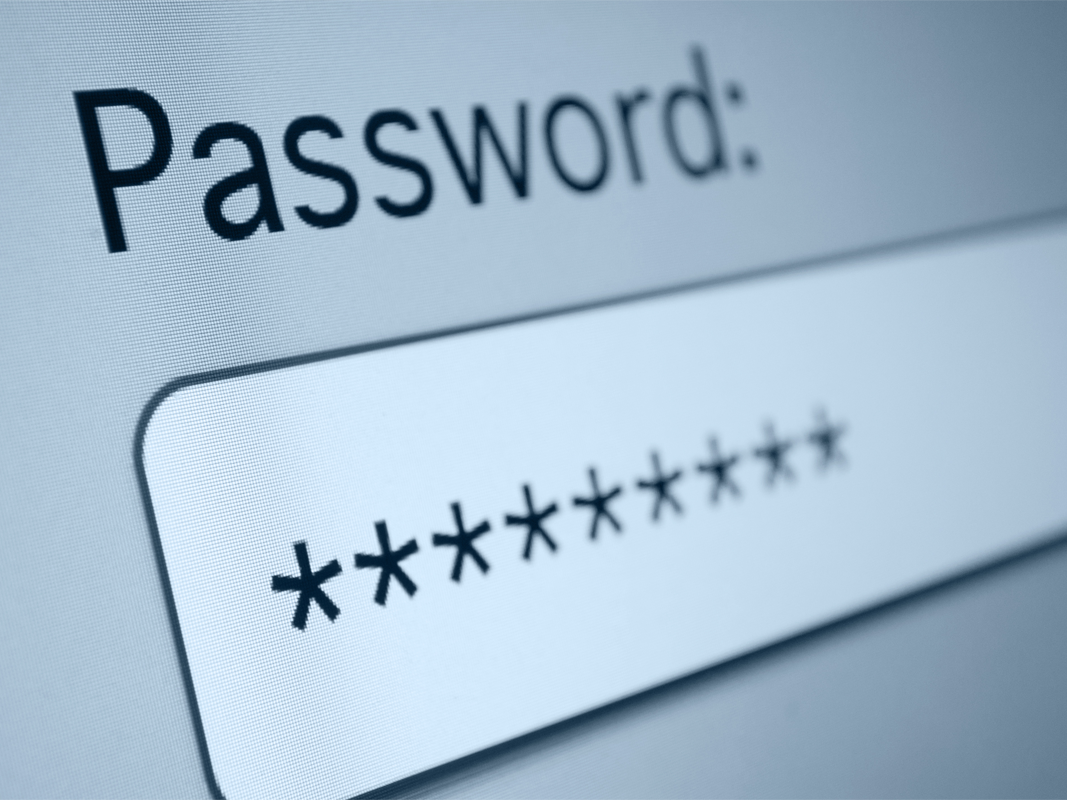 THINK UP A PASSWORD THAT YOU CAN EASILY REMEMBER
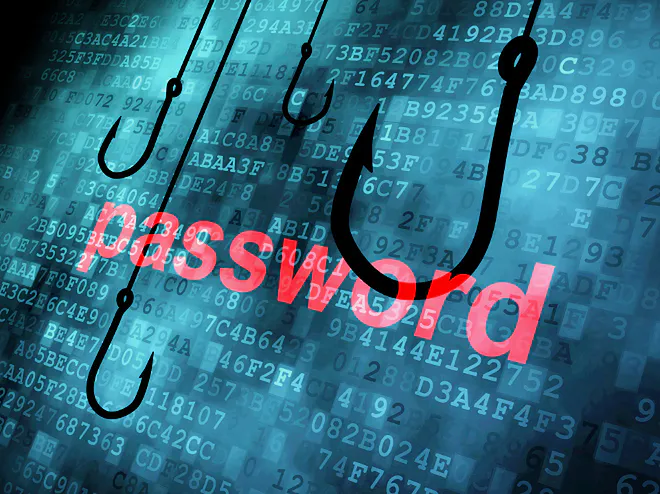 DON'T GIVE ANYONE YOUR PASSWORD
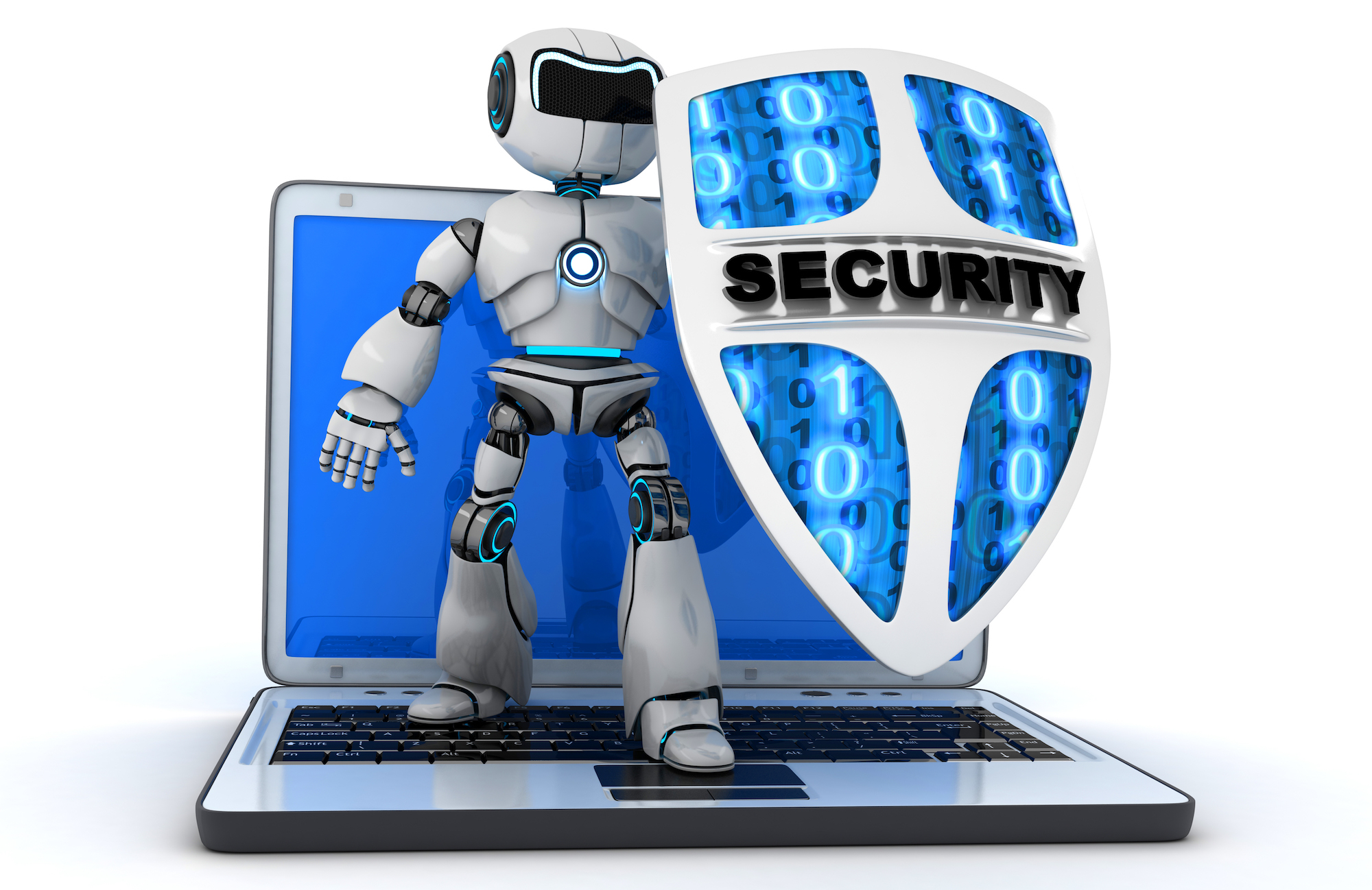 TO BE SAFER ON THE INTERNET YOU CAN USE ANTI-VIRUSESTHEY WILL PROTECT YOU FROM VIRUSES AND HACKERS
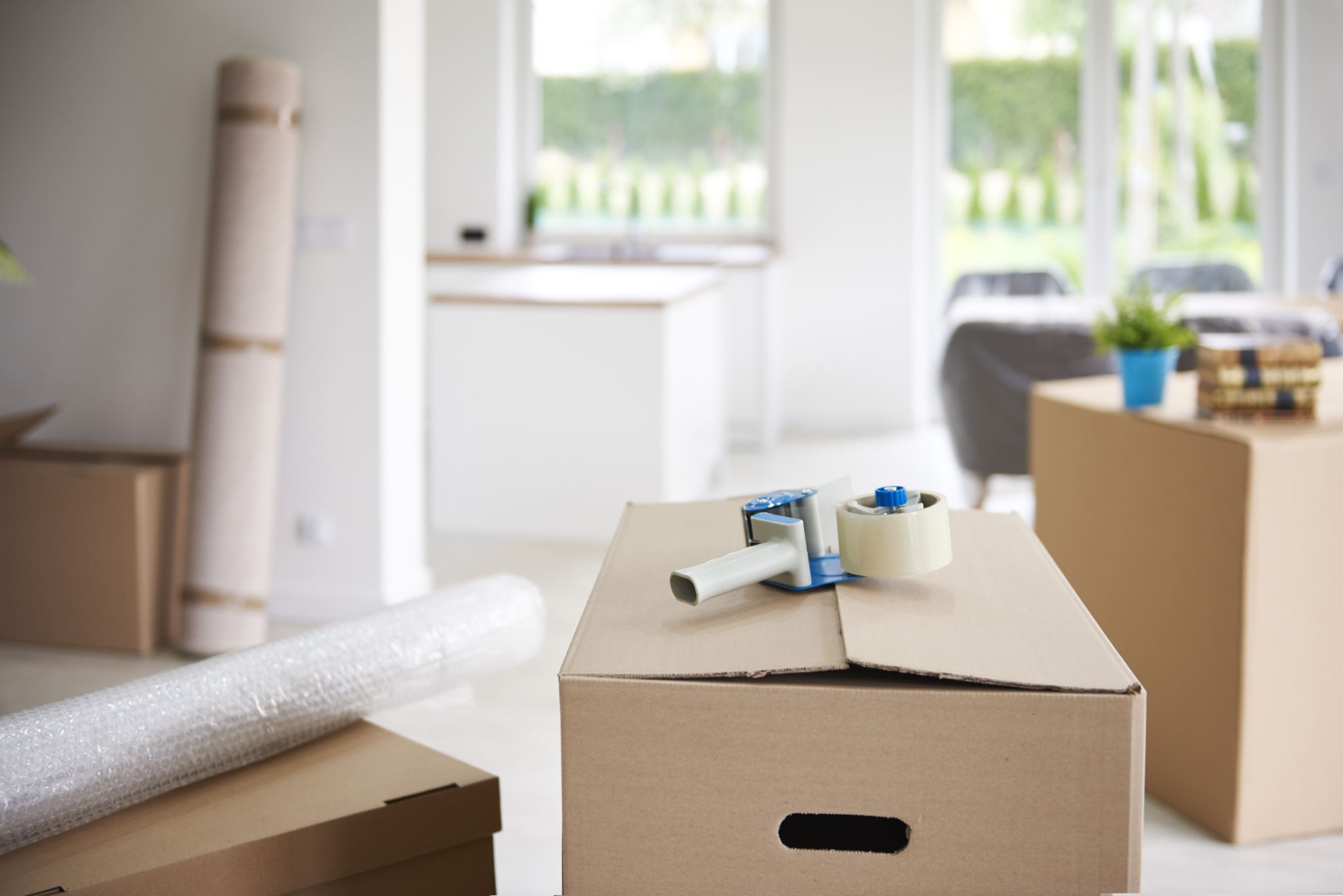 DON'T INFORM UNTRUSTED PEOPLE THAT YOU ARE LEAVING HOME
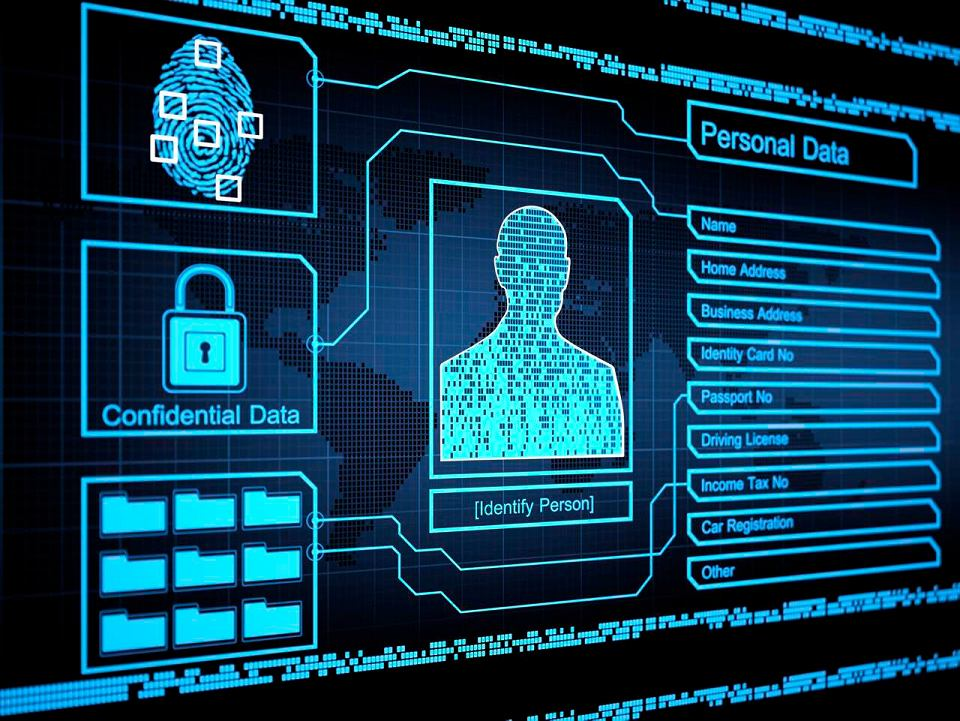 DON'T ENTER YOUR PERSONAL DATA IN NICKNAMES
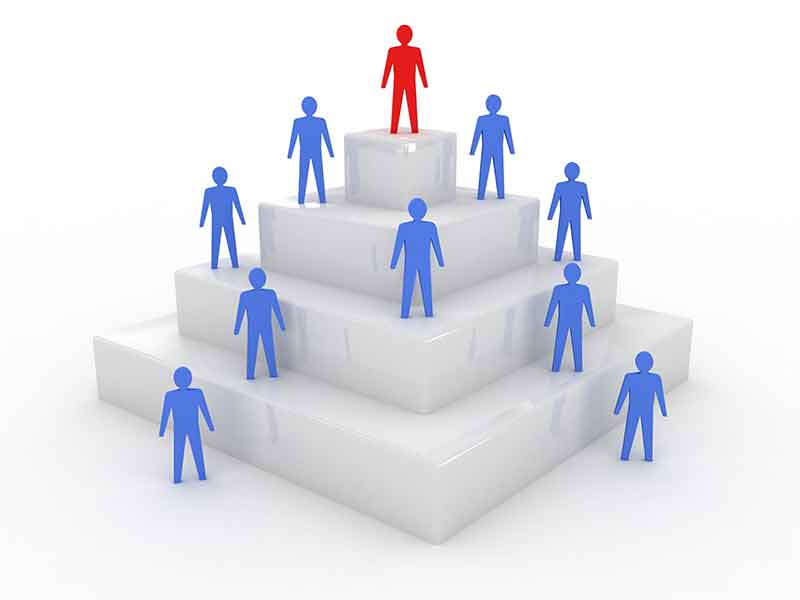 DON'T INFORM OTHERS ABOUT YOUR SOCIAL STATUS
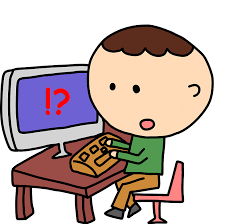 DON'T MEET WITH PERSONS WHICH YOU KNOW ON THE INTERNET
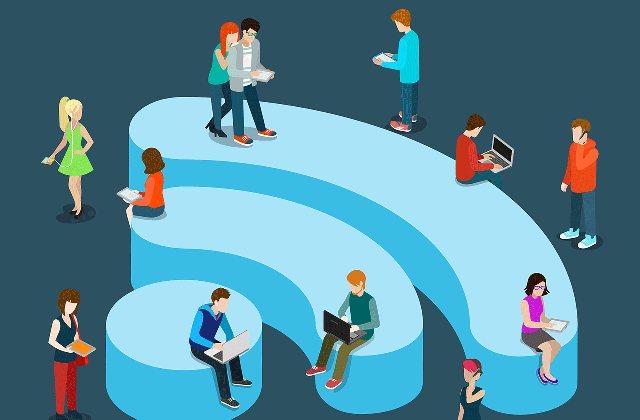 TRY TO AVOID THE USE OF PUBLIC NETWORKS
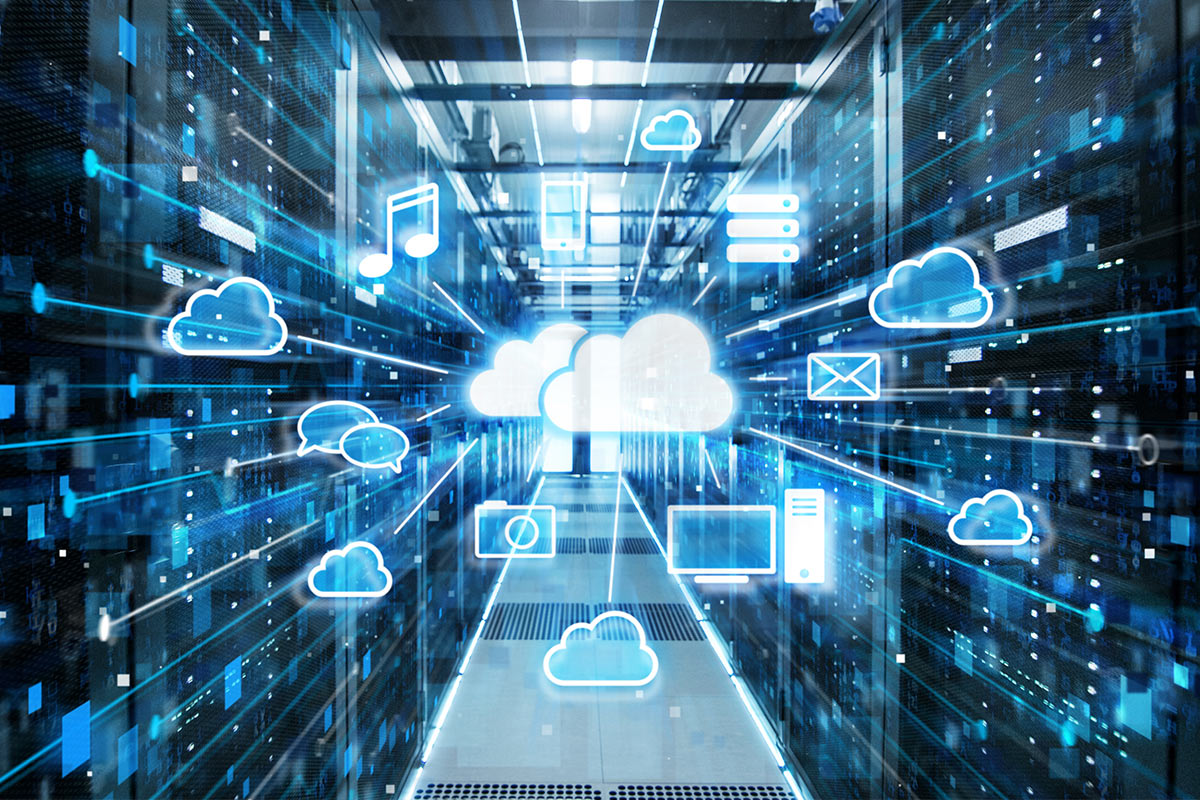 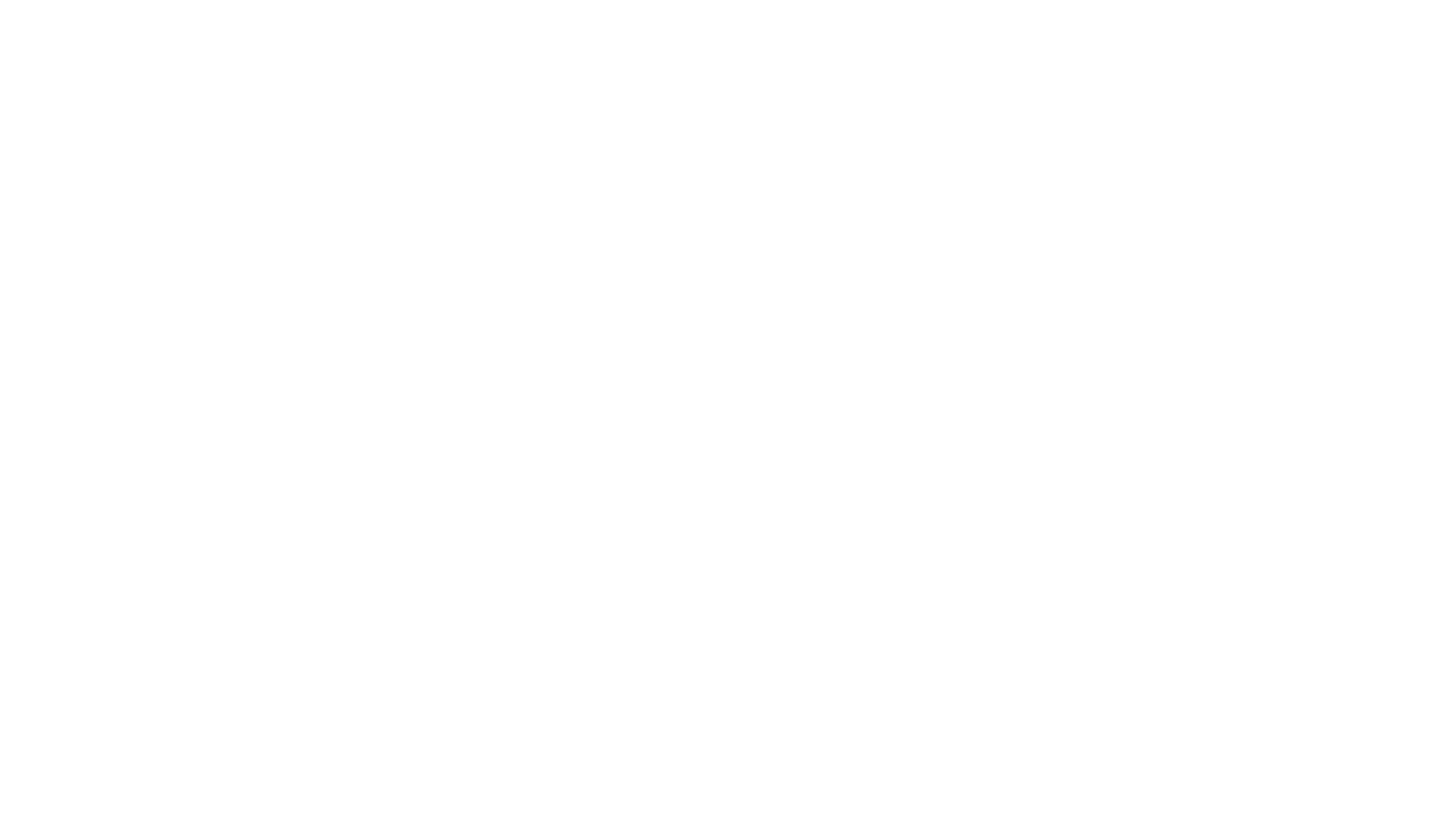 Remember! NOTHING DISAPPEAR IN INTERNET!
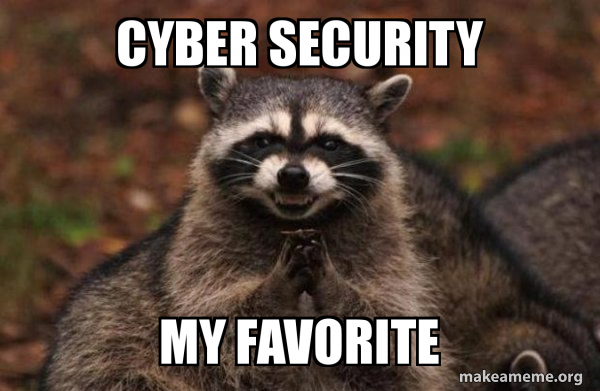 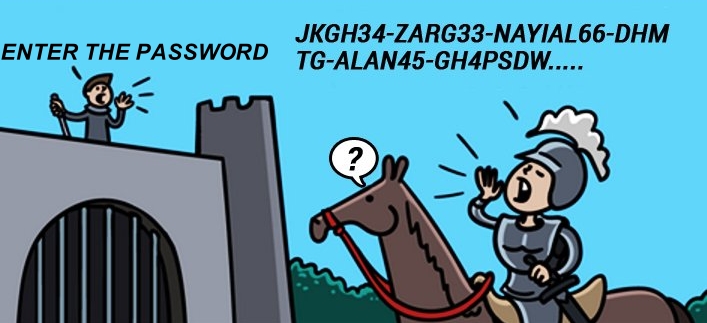 SOME MEMES
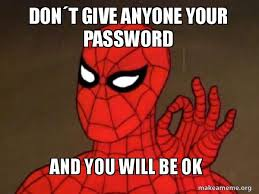 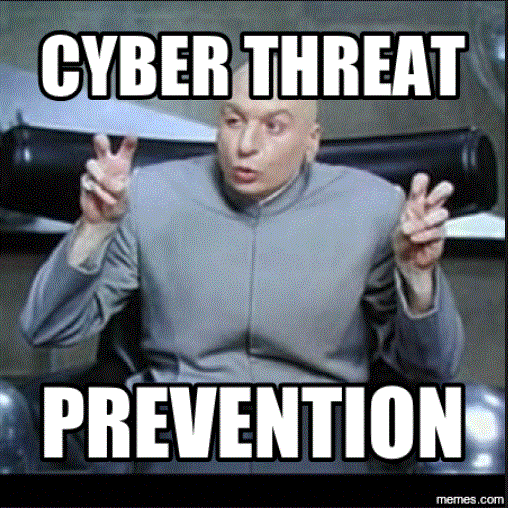 Made by:Adam DudaTomasz CzubakKrzysztof BieńkowskiPiotr GostyńskiTymoteusz Klimczak
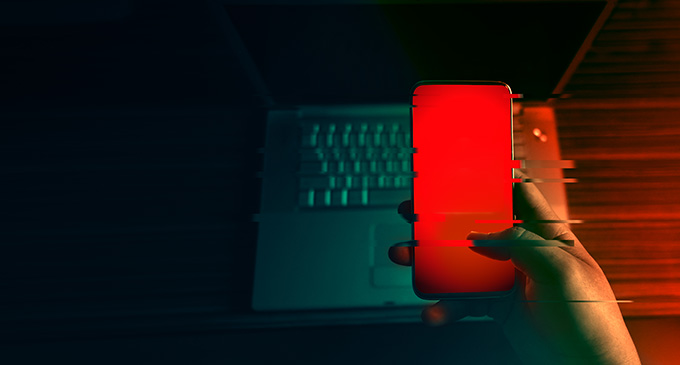 THANKS FOR YOUR ATTENTION :)